Part 3:LatencyScalability
Anthony Steed
Latency 
- Mitigation strategies
- Playout delays, local lag and dead reckoning
Scalability
- Management of awareness
- Interest specification
- Server partitioning
Latency
Latency 
- Mitigation strategies
- Playout delays, local lag and dead reckoning
DUMB CLIENT AND LOCKSTEP SYNCHRONISATION
Naïve (But Usable) Algorithms
Most naïve way to ensure consistency is to allow only one application to evolve state at once
One application sends its state, the others wait to receive, then one proceeds
Is a usable protocol for slow simulations, e.g. games
Not that slow – moves progress at the inter-client latency
Potentially useful in situations where clients use very different code, and where clients are “un-predictable”
Total Consistency (Alternating Execute)
Client B
Client A
T = t
Acknowledge every update
Propagation delay is 100ms
Total Consistency (Alternating Execute)
Client B
Client A
T = t + 50ms
Total Consistency (Alternating Execute)
Delta T
Client B
Client A
T = t + 50 ms + 100 ms
Delta T (latency) is 100ms
Total Consistency (Alternating Execute)
Client B
Client A
T = t + 50ms + 100ms + 50ms
Total Consistency (Alternating Execute)
Delta T
Client B
Client A
T = t + 50ms + 100ms + 50ms + 100ms
T = t + 300ms
After 300ms Client A may move again!!!
Lock-Step (1)
If all clients can deterministically on the input data

Then a more useful form lock-step for NVEs & NGs is that everyone exchange input, proceed once you have all the information from other clients
But for many simulations, each step is only determined by user input, so can just communicate input
DOOM (1) – iD Software
Doom ClientA
Doom ClientC
Read
Input
Read
Input
Receive
Input
Receive
Input
Doom ClientB
Simulate
Simulate
Read
Input
Rendering
Rendering
Receive
Input
Simulate
Rendering
Lock-Step (2)
If the simulation is complex or non-deterministic, use a server to compute the state
Clients are locked to the update rate of the server
Note that own input is delayed
Quake (1 Pre-QuakeWorld) – iD Software
Quake ClientA
Quake Server
Quake ClientB
Mouse
Keyboard
Mouse
Keyboard
Read
Input
Receive
Input
Read
Input
Rendering
Simulate
Rendering
Draw
Lists, Game State
Draw
Lists, Game State
[Speaker Notes: Figure 11.5]
CONSERVATIVE SIMULATIONS
Conservative Simulations
Lock-step are simple examples of conservative simulations
Usually, there is no side-effect of the event you were waiting for
E.G. in Quake, a lot of the time the other player’s position is not important
Why wait for events? Why not just proceed
Answer is that you diverge IF you got shot
However, for many simulations you can decouple event sequences
ClientA
ClientB
Message Queue
ClientC
MessageI

Client=B Time=11.1
MessageI+1

Client=C Time=13.5
MessageI+2

Client=B Time=13.6
MessageI+3

Client=C Time=18.0
MessageI+4

Client=D Time=18.2
ClientD
In a conservative simulation, events can be played out, if the simulation can know that another event cannot precede the ones it wants to play out. In this case the first three messages can be played out, but the fourth and fifth cannot.
[Speaker Notes: Figure 11.7]
Notes
Sufficient for many simulations
Also known as pessimistic simulations
Lots of theory about this: deadlocking, Chandy/Misra/Bryant lookahead null message algorithm
See: Fujimoto, R. (2000) Parallel and Distributed Simulation Systems
TIME
Time
Real-time synchronization needs a notion of time
IF every event could be time stamped you could accurately reconstruct the recent past
In reality clocks on machines can not be synchronized
Can get close with Network Time Protocol
Still not sufficient, applications tend to measure inter-client latency using round-trip times
Virtual Time
Sometimes it is sufficient to be able to order events
Lamport’s Virtual Time is really an event counter
An event can indicate which events caused it, and which it depends on
Thus, e.g. say EventExplode caused EventFire
If EventExplode says “EventFire caused me” then anyone who has EventExplode waits for EventFire 
This can be implemented for simple situations with just incremental counting (EventN+1  is held until EventN is played)
EventExplode
ClientA
EventFire
ClientB
ClientC
EventExplode is delay at ClientC until after  EventFire
A causal ordering scheme prevents ClientC from seeing an explosion before the fire event that caused it. In this case, the timeline and the ticks on the timeline only serve to indicate the passage of wall clock time, they don’t indicate time steps.
[Speaker Notes: Figure 11.8]
For Large Simulations
Practically this can be achieved with vector clocks
Each simulation keeps an event order of the events it received, and then states which events it had received when it generated an event
EventExplode (1,1,0)
EventExplode (2,1,0)
ClientA
EventFire (0,1,0)
ClientB
EventFire (2,1,1)
ClientC
[Speaker Notes: Figure 11.9]
OPTIMISTIC ALGORITHMS
Optimistic Algorithms
Conservative simulations tend to be slowed paced
Optimistic algorithms play out events as soon as possible
Of course, this means that they can get things wrong:
They may receive an event that happened in the past
To fix this they rollback by sending UNDO events
For many simulations UNDO is easy (just move something)
Lock Door
t0
Open
Door
t1
Close
Door
Add
Zombies
t2
Remove
Zombies
t3
t4
ClientC
ClientA
ClientB
[Speaker Notes: Figure 11.10]
CLIENT PREDICT AHEAD
Predict Ahead
A form of optimism: assume that you can predict what a server (or another peer) is going to do with your simulation
Very commonly applied in games & simulations for your own player/vehicle movement
You assume that your control input (e.g. move forward) is going to be accepted by the server
If it isn’t, then you are moved back Note this isn’t forwards in time but a prediction of the current canonical state (which isn’t yet known!)
P0
P1
P2
P0
P1
P1
P2
P2
P3
P3
P1
P2
P3
P4
Move?
P0 to P1
Move
P0 to P1
Move?
P1 to P2
Move
P1 to P2
Move?
P2 to P3
Move
P2 to P3
Move?
P3 to P4
ClientA
Server
[Speaker Notes: Figure 11.11]
P1
P1
P1
Q1
Q1
P2
P0
P0
P1
P2
P2
P3
P3
Move?
P0 to P1
Move?
P1 to P2
Move
P0 to P1
Move?
P2 to P3
FailMove
P1 to Q1
FailMove
P1 to Q1
Q1
ClientA
Server
[Speaker Notes: Figure 11.12]
[Speaker Notes: Figure 11.13]
EXTRAPOLATION ALGORITHMS
Extrapolation Algorithms
Because we “see” the historic events of remote clients, can we predict further ahead (i.e. in to their future!)
This is most commonly done for position and velocity, in which case it is known as dead-reckoning 
You know the position and velocity at a previous time, so where should it be now?
Two requirements:
Extrapolation algorithm: how to predict?
Convergence algorithm: what if you got it wrong?
Dead Reckoning: Extrapolation
1st order model


2nd order model
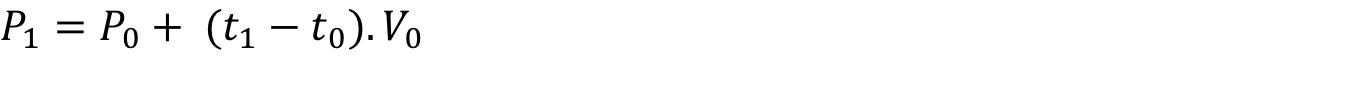 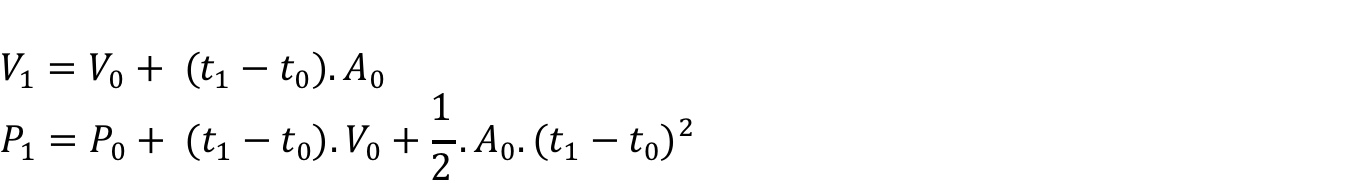 When to Send Updates
Note that if this extrapolation is true you never need to send another event!
It will be wrong (diverge) if acceleration changes
BUT you can wait until it diverges a little bit before sending events
The sender can calculate the results as if others were interpolating (a ghost), and send an update when the ghost and real position diverge
1st Order Model
2nd Order Model
t2
t1
to
a) Player model sending three 
updates
b) Ghost model path without
 blending
c) Old ghost model and new ghost
model at t1
Convergence Algorithm
When they do diverge, you don’t want the receiver to just jump: smoothly interpolate back again
This is hard:
Can linearly interpolate between old and new position over time, but vehicles don’t linearly interpolate (e.g. would mean slipping
d) Blending between the old ghost and new ghost 
over several frames
e) Ghost model path with blending
Convergence Algorithm
So you could steer the vehicle to correct its own position
This has frequency instabilities
Deals badly with obstacles as the interpolated path isn’t the same as the real path
Old ghost t0
New ghost t0+t
t0
New ghost t0
a) Old ghost position at t0, new ghost position at t0 and 
new ghost position at t0+t
b) Dotted line shows the planned path to
reach the target position  and direction
Update at t0
Update at t1
a) Player model showing the timings of dead-reckoning updates at the peaks of a periodic motion
Player model update at t0
Extrapolation of player model
Convergence path
Correct player model path
Ghost model location at t0
b) On arrival of an update message, the ghost model plans to converge the current ghost model position with an extrapolation of the received position
c) On the next update message the ghost model is out of phase with the player model. T
t1
to
Player model update at t1
Path of ghost model after update at t0
a) Player model showing the object avoiding the wall
b) After the update at t1 the ghost model cannot converge
INTERPOLATION, PLAYOUT DELAYS AND LOCAL LAG
Interpolation
Extrapolation is tricky, so why not just interpolate?
Just delay all received information until there are two messages, and interpolate between them
Only adds delay equal to the time between sending packets
t1
P1
t2
P2
t3
P3
P4
t4
Sender
Receiver
t0
t1
t2
t3
P0
P1
P2
P3
Interpolate P0→P1
Playout delay
Non-Linear Interpolation
Need to consider several aspects
Object movement is not linear, so could use quadric, cubic, etc. by keeping three or more updates
t1
P1
t2
P2
t3
P3
P4
t4
t5
t6
Sender
Receiver
Playout Delays
Note that jitter is not uniform, you need to be conservative about how long to wait (if a packet is late you have no more information to interpolate, so the object freezes)
NVEs and NGs thus sometimes use a playout delay
Note that if you use a playout delay on the clients own input, then all clients will see roughly the same thing at the same time!
A strongly related technique is bucket synchronisation, pioneered in the seminal MiMaze
Playout Delay
t0
t1
t2
t3
Sender
P0
P1
P2
P3
ClientA
ClientB
Interpolate P0→P1
Maximum latency
Playout delay
Bucket Synchronization
t0
t1
t2
t3
t4
EA1
ClientA
EB1
EB2
ClientB
EC1
EC2
ClientC
Interval (Tα)
Playout delay (T)
PERCEPTION FILTERS
Perception Filters
In these techniques, the progress of time is altered at different clients
Clients choose to predict ahead or delay playout depending on the meaning and their expected interaction
ClientB
ClientA
CASE STUDY: BURNOUT ™ PARADISE
Burnout™ Paradise
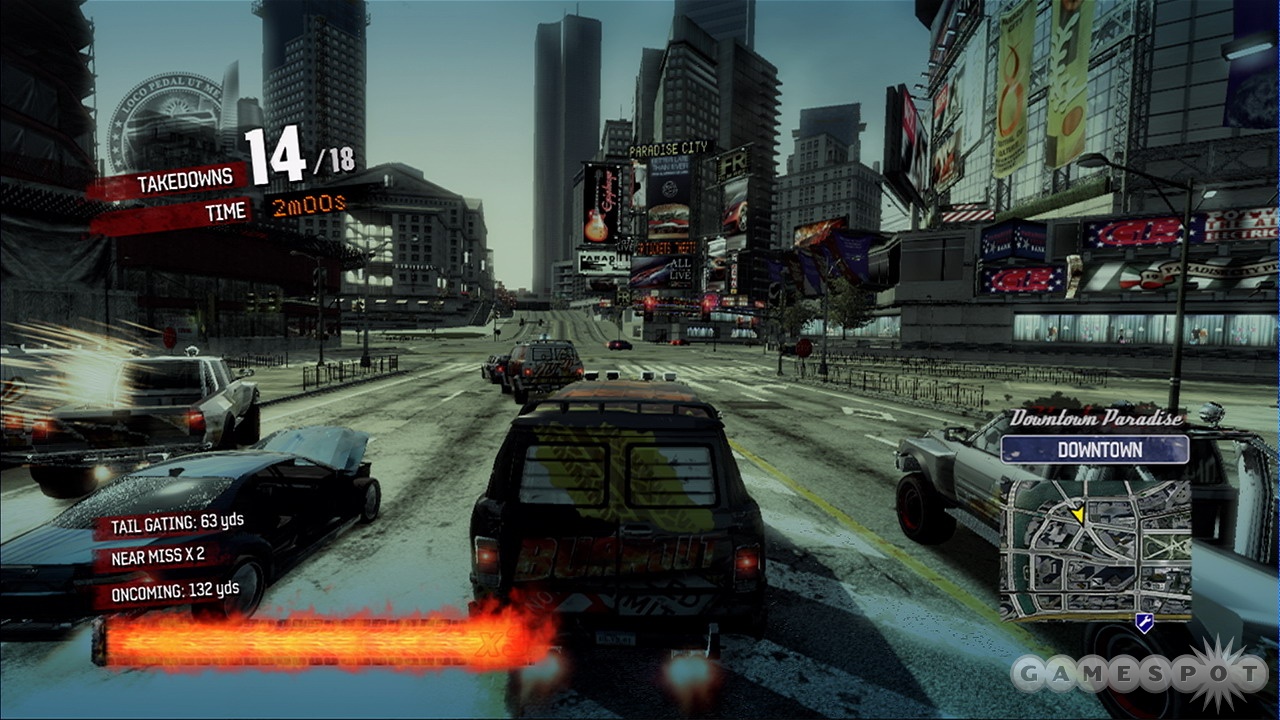 Crashing sub-state
Driving sub-state (default)
Player 1 Timeline
Player 2 Timeline
Free Driving
State
Awards
State
(non-interactive)
Race start  announcement
Race start
Awaiting Results State
(non-interactive)
Time
Race State
Scalability
Scalability
- Management of awareness
- Interest specification
- Server partitioning
Goals for SCalability
Just give each client enough to instil the user’s illusion of an alternate reality
Interest: visibility, awareness, functional, …
Network and computational constraints
Interest Specification
A user is NOT an omniscient being
A user is NOT interested in every event
A client is NOT able to process everything
Awareness Categories
Primary awareness
Those users you are collaborating with
Typically near by, typically highest bandwidth available
Secondary awareness
Those users that you might see in the distance or nearby
Can in principle interact with them within a few seconds by movement
Tertiary awareness
All other users accessible from same system (e.g. by teleporting to them)
System Goals
Attempt to keep 
overall system utilization to a manageable level
client inbound bandwidth at a manageable level
client outbound bandwidth to a manageable level

To do this
Have clients discard received information
Have the system manage awareness
Have clients generate information at different levels of detail
Managing Awareness
A complex distributed problem
Users’ expressions of interest in receiving information balanced against system’s and other clients’ capabilities
Awareness scheme is partly dependent on the networking architecture, but most awareness management schemes can be applied to different architectures
Spatial layout is the primary moderating factor on awareness
Message
Filtering
Application
Application
Filter on 
Receive
Filter on 
Send
Message 
Routing
Message
Routing
Network 
Routing
Network 
Routing
Network 
Routing
Network 
Routing
Network 
Routing
[Speaker Notes: Figure 12.19]
Spatial Partitioning
Spatial Partitions
Global Partitions
Static Grid
Hierarchical Grid
Locales
Local Partitions
Aura
Visibility
Nearest Neighbours
Global Partitions: Static Cells
1 Cell = 1 Group
 Hexagon regular shape
 Tied into the grid – static
 Send current cell
 Receive neighbours
 Any architecture (distributed)
Global Partitions: Hierarchal Grid
1 Cell = 1 Group
 Square cells
 Send current cell
 Receive current cell
 Any architecture (distributed)
 Exceeds threshold, expand
Threshold = 5
Global Partitions: Irregular
[Speaker Notes: Figure 12.8]
Global Partitions: Locales
1 locale = 1 group
 Locale is arbitrary shape
 Locale placement is static
 Associated transform matrix
 Any architecture (distributed)
Global Partitions: Locales
1 locale = 1 group
 Locale is arbitrary shape
 Locale placement is static
 Associated transform matrix
 Any architecture (distributed)
Global Partitions: Locales
1 locale = 1 group
 Locale is arbitrary shape
 Locale placement is static
 Associated transform matrix
 Any architecture (distributed)
Local Partitions: Aura, Focus, Nimbus
Instead of grouping users by a global cell, group by their own interest overlap
Aura, Focus, Nimbus (Spatial Model) pioneered in the MASSIVE and DIVE systems
Local Partitions: Auras
Aura
Visual Focus
Audio Nimbus
Visual Nimbus
Audio Focus
[Speaker Notes: Figure 12.9]
Local Partitions: Auras
UserA
UserB
[Speaker Notes: Figure 12.10]
B
A
C
Local Partitions: Visibility
Line of sight
 Entity visible = group
 Client/Server
Local Partitions: Visibility
In real environment our focus is most severely limited by the physical environment: we can’t see around walls, we can’t hear (or see) over long distances
A
B
C
D
E
F
G
H
I
Local Partitions: Visibility
A
B
C
E
F
D
G
H
I
Cells
Portals
[Speaker Notes: Figure 12.12 (Top)]
Spatial Partitions: Visibility
A
B
C
D
E
F
G
H
I
PVSA
Full PVS
[Speaker Notes: Figure 12.12 (Bottom)]
A
A
B
B
C
C
D
D
E
E
F
F
G
G
H
H
I
I
Spatial Partitions: Visibility
User3
User1
User3
User1
User2
User4
User2
User4
[Speaker Notes: Figure 12.14]
Spatial Partitions: Visibility
[Speaker Notes: Figure 12.15]
Local Partitions: Nearest Neighbours
1 group = quorum
 Computational/Network constraints
 Client/Server
Local Partitions: Nearest Neighbours
1 group = quorum
 Computational/Network constraints
 Client/Server
Managing Handover
Server Interactions
Server Interactions
Server system introduce two big problems
How do two proximate users on adjacent servers interact?
Sometimes just not allowed – long twisty roads between server regions where you never meet other players
How do you actually hand over a player from one server to another
Need to move responsibility for interaction
Possibilities needs new network connections
ZoneA
ZoneB
MirrorAB
MirrorBA
UserB
UserA
Proxy of UserA
View on ServerA
View on ServerB
[Speaker Notes: Figure 12.22]
Multi-Server Management
Practical Systems
A system such as Second Life™ utilizes a regular grid layout with one server per region
Regions are laid out on a mostly-contiguous map
However is a game session, far too many players want to access a specific game content
A game shard is a complete copy of a system, you connect to one system and see one player cohort
A game instance is similar, but is replication of a particular area (e.g. dungeon) to support one group of players within a cohort. Often created on demand.
Game Shards
Master
Server
1
2
ServerA
3
New Process
ServerB
ServerC
ServerC
[Speaker Notes: Figure 12.1]
Game Regions
ServerA
ServerD
Master
Server
1
2
ServerB
ServerC
3
New Process
[Speaker Notes: Figure 12.2]
Game Regions & Instances
ServerA
Master
Server
1
2
ServerB
ServerC
ServerC
ServerC
ServerD
ServerC
3
New Process
4
[Speaker Notes: Figure 12.3]
Summary
Latency and dealing with time is a huge issue in NVEs and NGs with a variety of solutions
Conservative solutions v. rollback v.playout delays
Choice depends on game play
Scalability depends on a choice of awareness mechanism
Requires a logical scalability mechanism
Partitioning over users

Part 4 will look at application support, tools and future research issues